UNIT 16: DO YOU HAVE ANY PETS?
LESSON 3 ( 1,2,3)
Hạnh Hiên
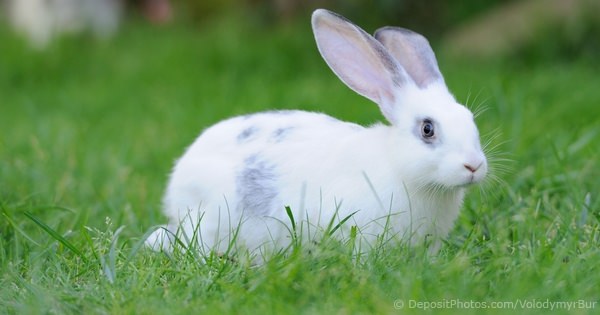 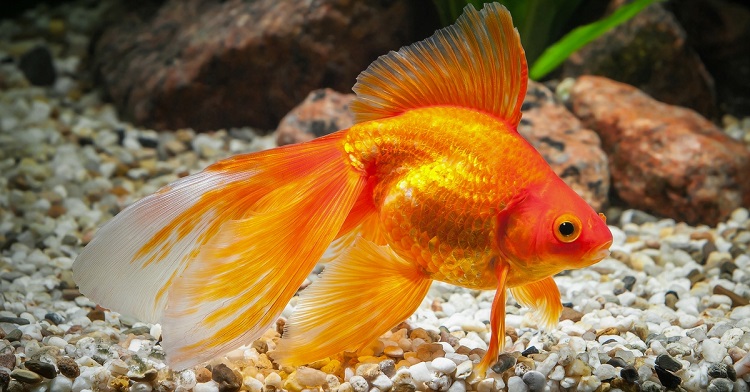 1
2
Goldfish
Rabbit
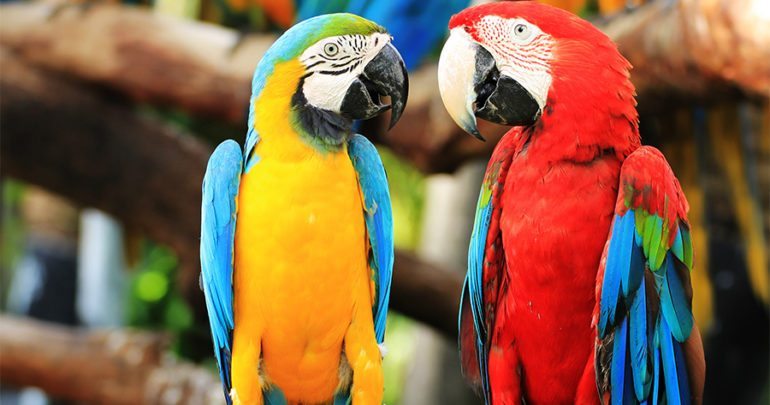 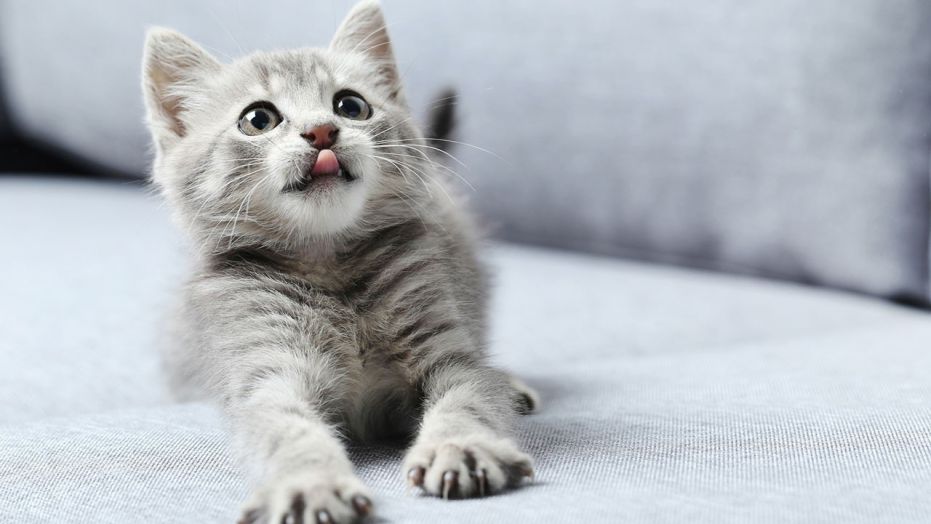 4
3
Cat
Parrot
Hạnh Hiên
UNIT 16:DO YOU HAVE ANY PETS?
1: Listen and repeat.
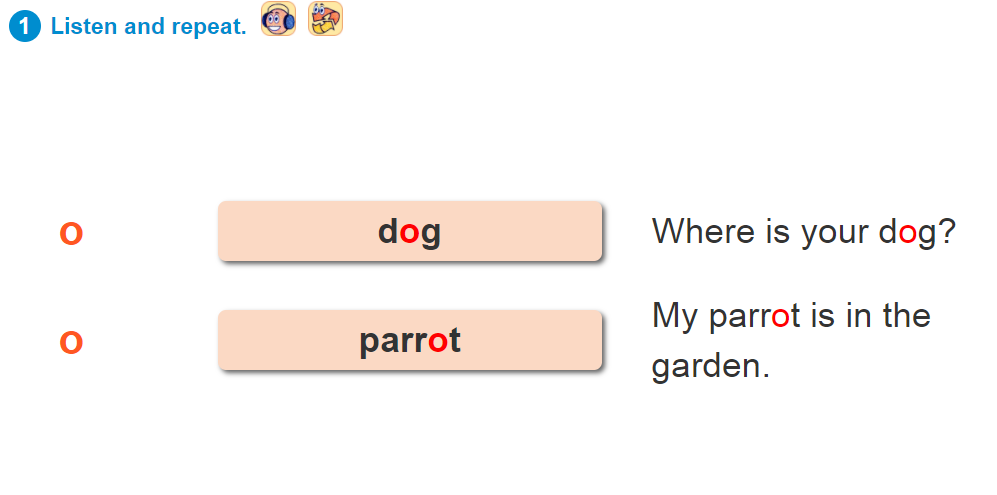 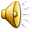 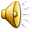 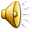 ɔ
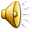 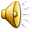 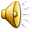 ə
Hạnh Hiên
UNIT 16:DO YOU HAVE ANY PETS?
1: Listen and write.
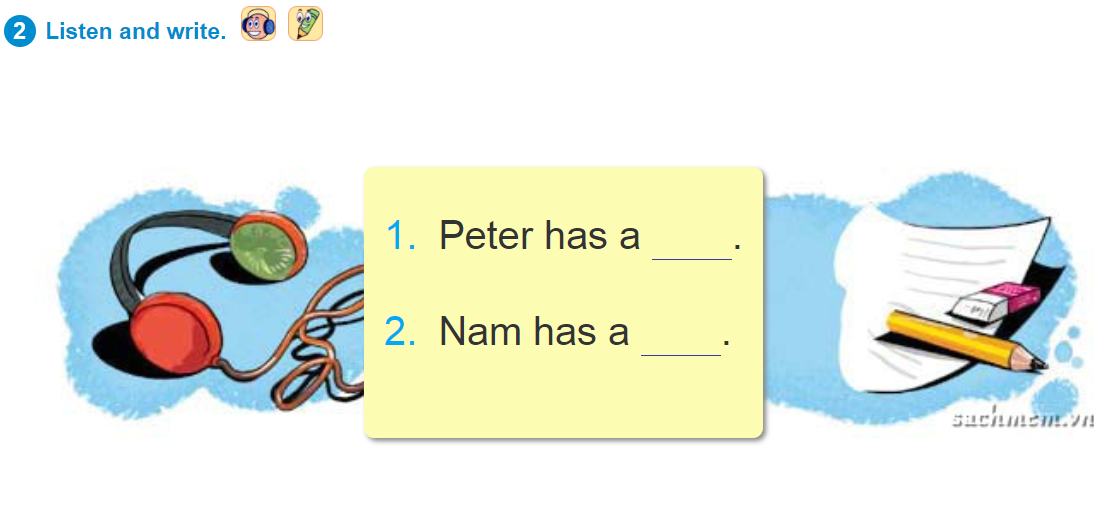 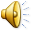 parrot
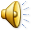 dog
Hạnh Hiên
UNIT 16:DO YOU HAVE ANY PETS?
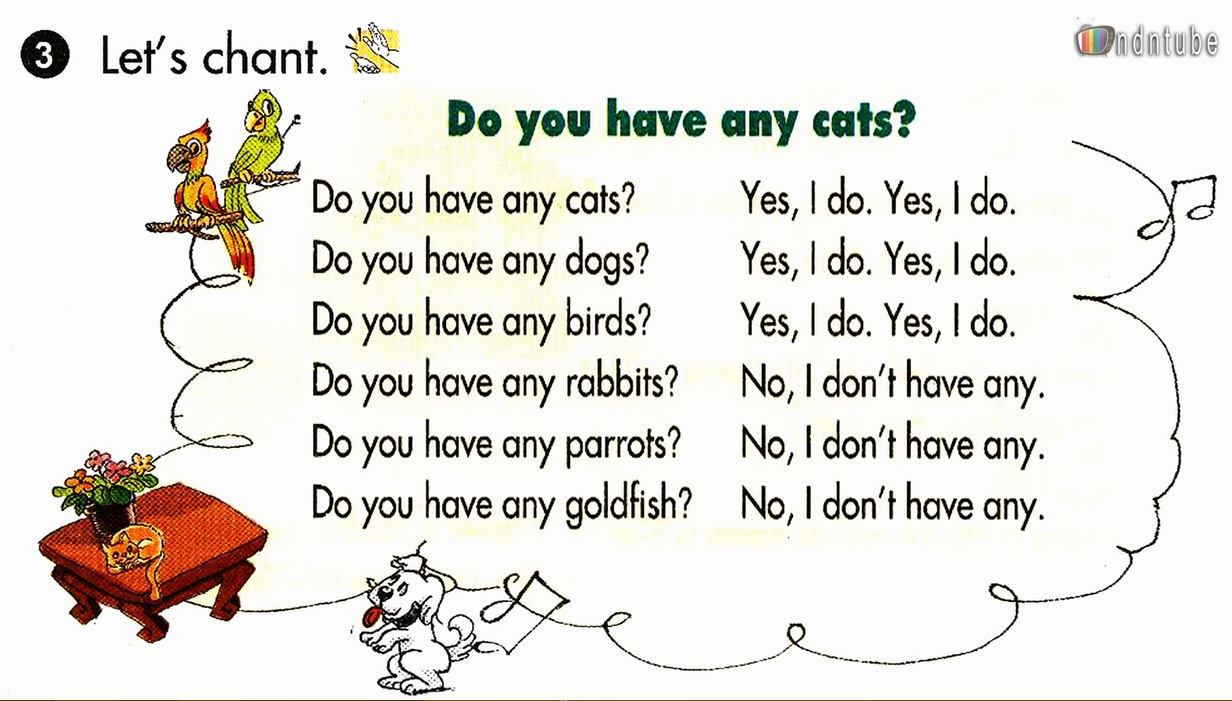 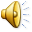 Hạnh Hiên
th
Monday, March 19    2018
UNIT 16:DO YOU HAVE ANY PETS?
Sound
o
ɔ
ə
dog
parrot
Hạnh Hiên